Practical Malware Analysis
Ch 6: Recognizing C Constructs in Assembly
Function Call
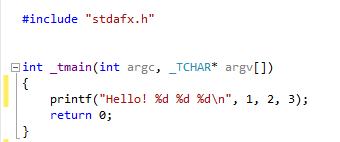 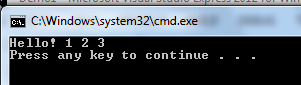 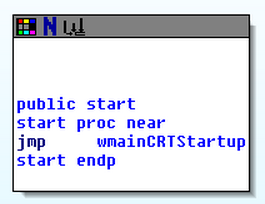 Finding the Code in IDA Pro
IDA shows only the entry point
Link Ch 6a
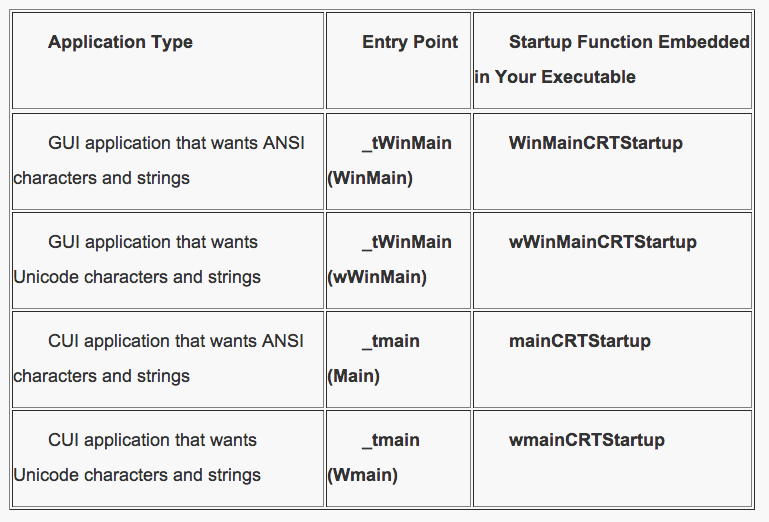 Trick: Use Strings, then XREF
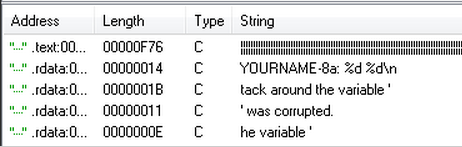 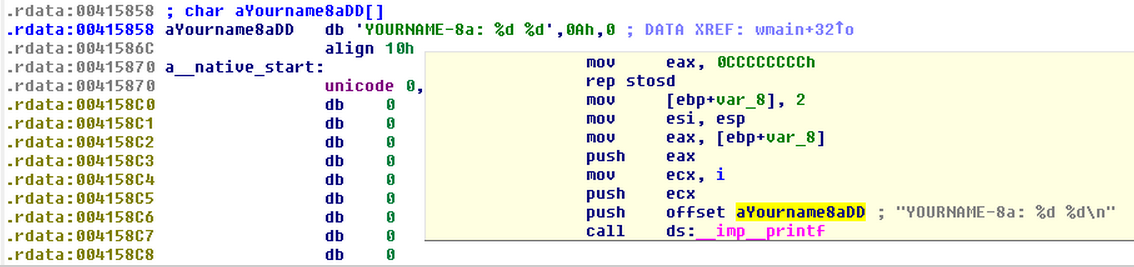 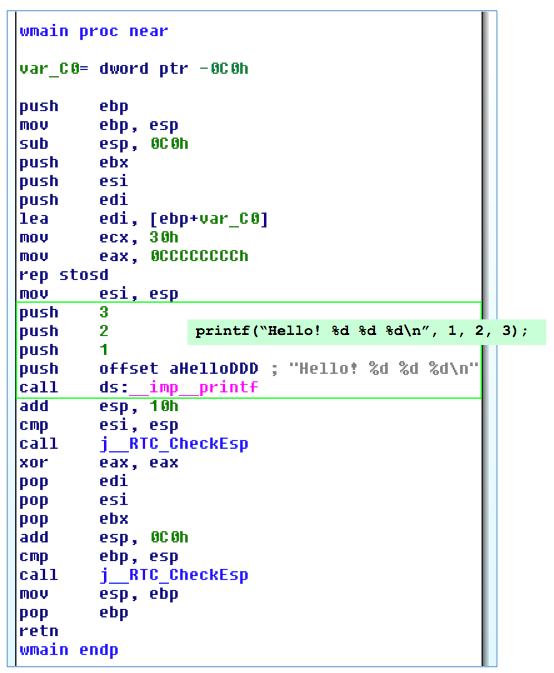 Disassemblyin IDA Pro
4 arguments for printf() function
Pushed onto stack
Reverse order
call launches function
Global vs. Local Variables
Global variables
Available to any function in the program
Local variables
Defined in a function and only available to that function
Global vs. Local Variables
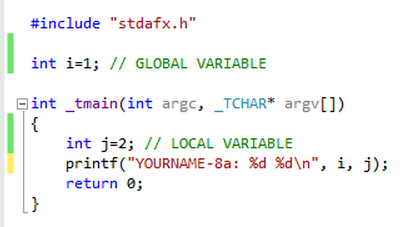 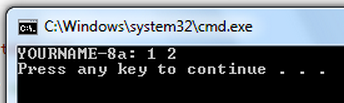 Global vs. Local Variables
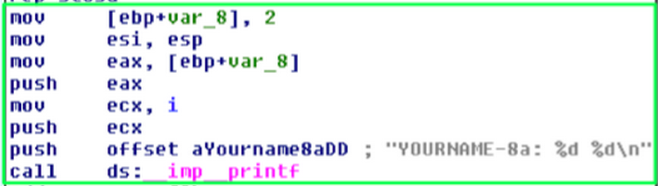 Local – on stack

Local – on stack

Global – in memory
Arithmetic Operations
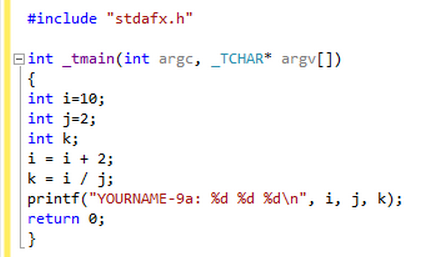 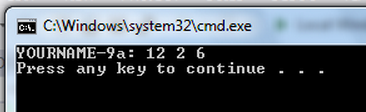 Arithmetic Operations
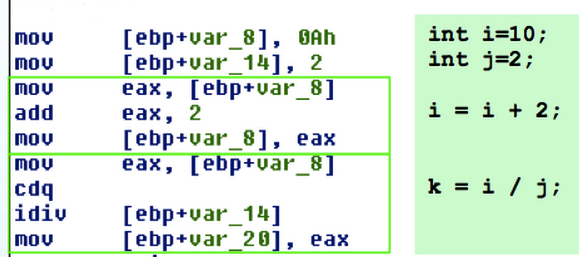 Arithmetic Operations
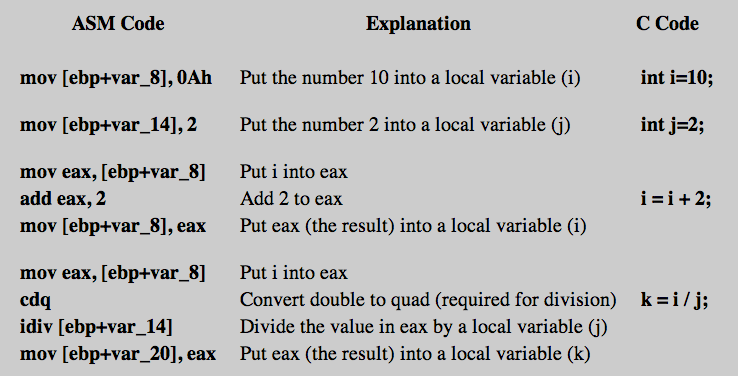 Branching (if)
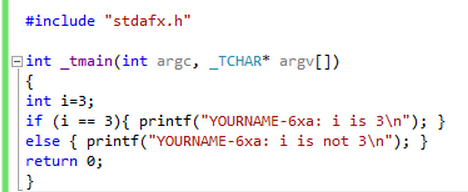 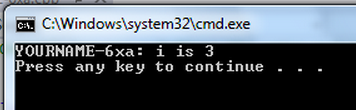 Branching (if)
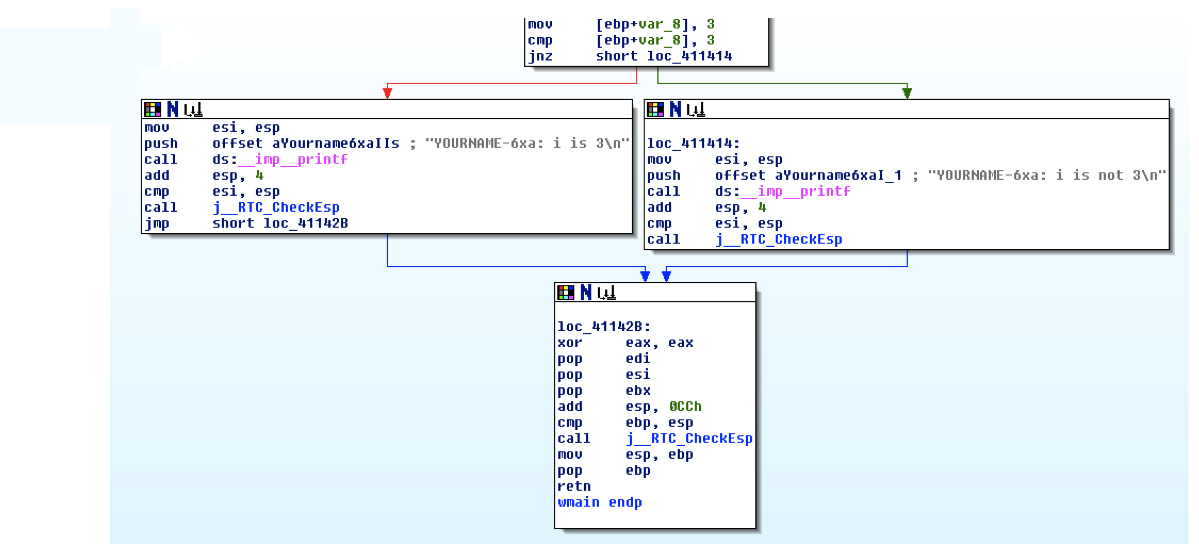 Summary
Finding the Code
Strings, then XREF
Function Call
Arguments pushed onto stack
Reverse order
call
Variables
Global: in memory, available to all functions
Local: on stack, only available to one function
Summary
Arithmetic
Move variables into registers
Perform arithmetic (add, sub, idiv, etc.)
Move results back into variables
Branching
Compare (cmp, test, etc.)
Conditional jump (jz, jnz, etc.)
Red arrow if false, green arrow if true